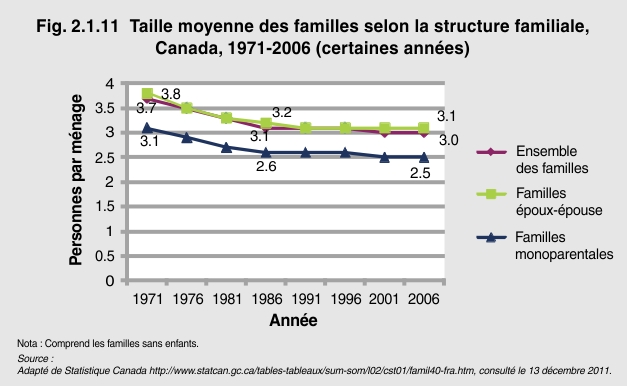 [Speaker Notes: La taille moyenne des familles de recensement — avec ou sans enfants — a diminué depuis une génération. Le nombre de membres de la famille canadienne moyenne a été ramené de 3,7 en 1971 à 3,0 en 2006. On observe une diminution similaire parmi les familles époux-épouse (de 3,8 à 3,0) et les familles monoparentales (de 3,1 à 2,5).]